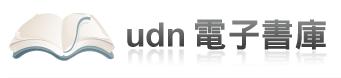 操作指南
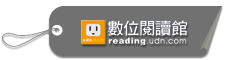 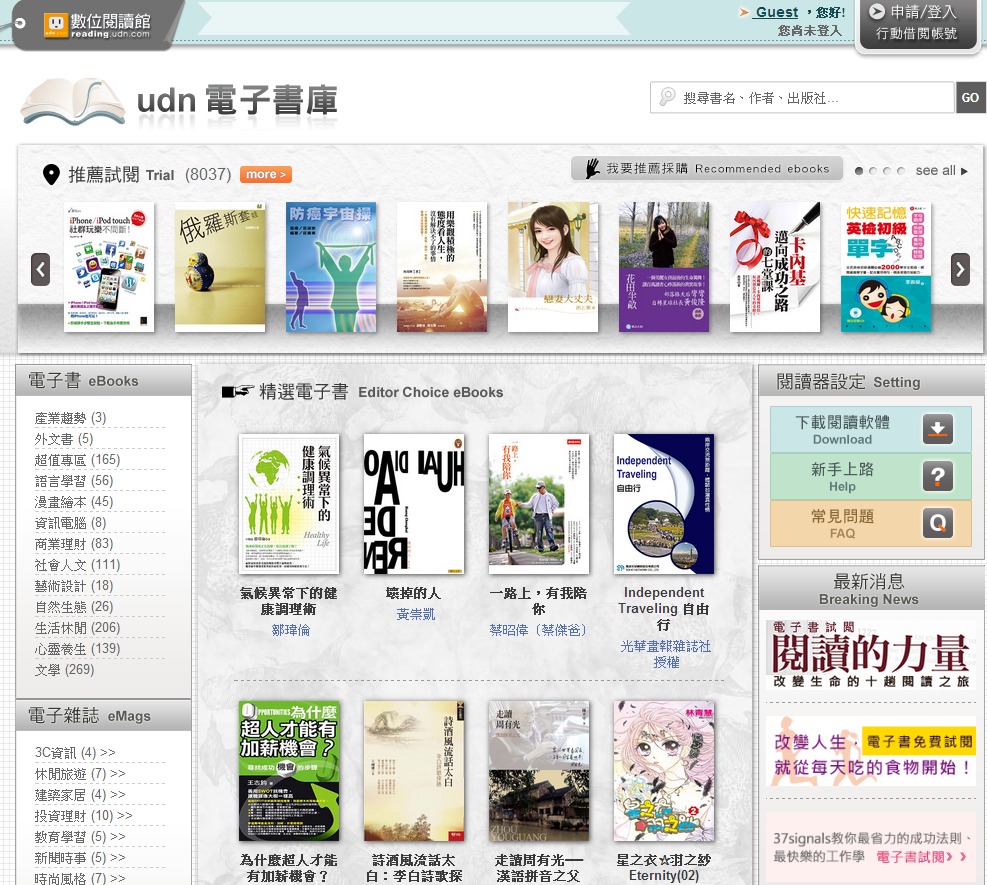 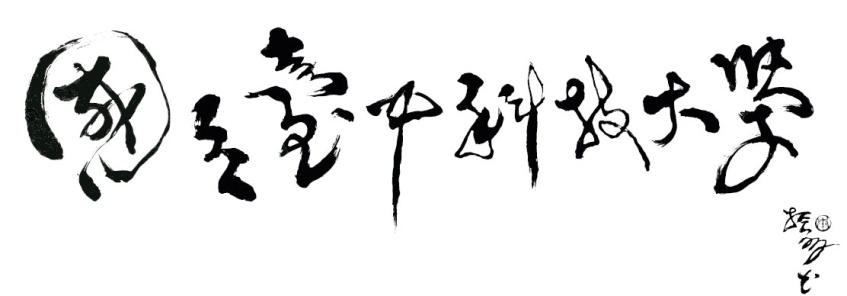 三民圖書館
1
目錄
校內線上閱讀(電腦版).……3
校外線上閱讀(電腦版).…… 7
行動借閱帳號申請/使用…..11
預約借閱、續借…………..16
手機、平板離線閱讀……..18
借閱規定…………………..22
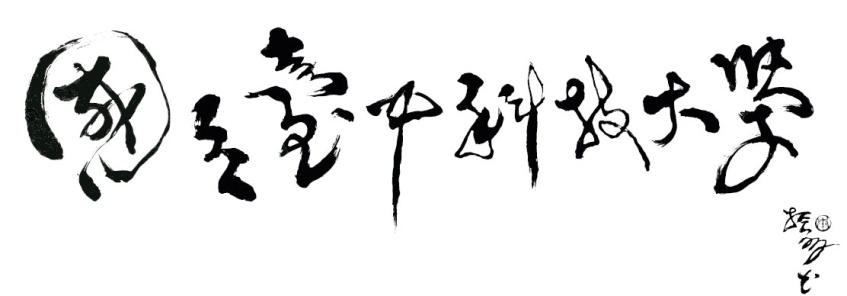 2
校內線上閱讀(電腦版)
Step1:至圖書館首頁點選
 提醒：亦可使用電子資源整合查詢，此管道須輸入eportal帳密，建議於校外使用，可不需另設proxy
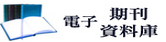 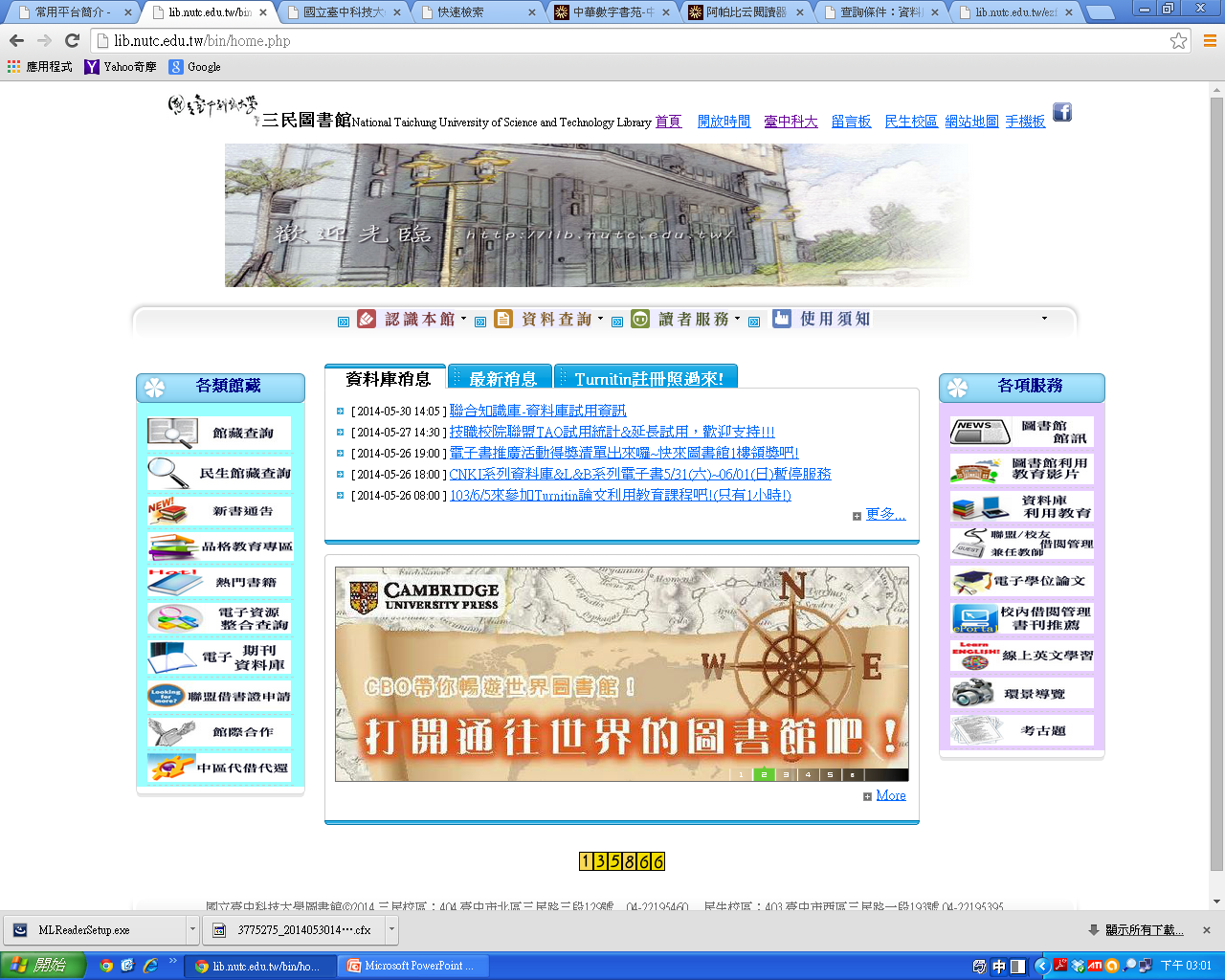 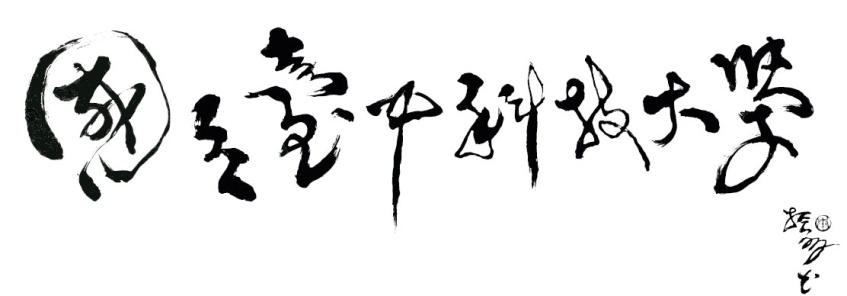 3
校內線上閱讀(電腦版)
Step2:輸入udn進行檢索，點選udn數位閱讀館電子書，即可進入、選擇書籍，直接進行PC閱讀
提醒：若點選udn數位閱讀館電子雜誌也會進入同一介面
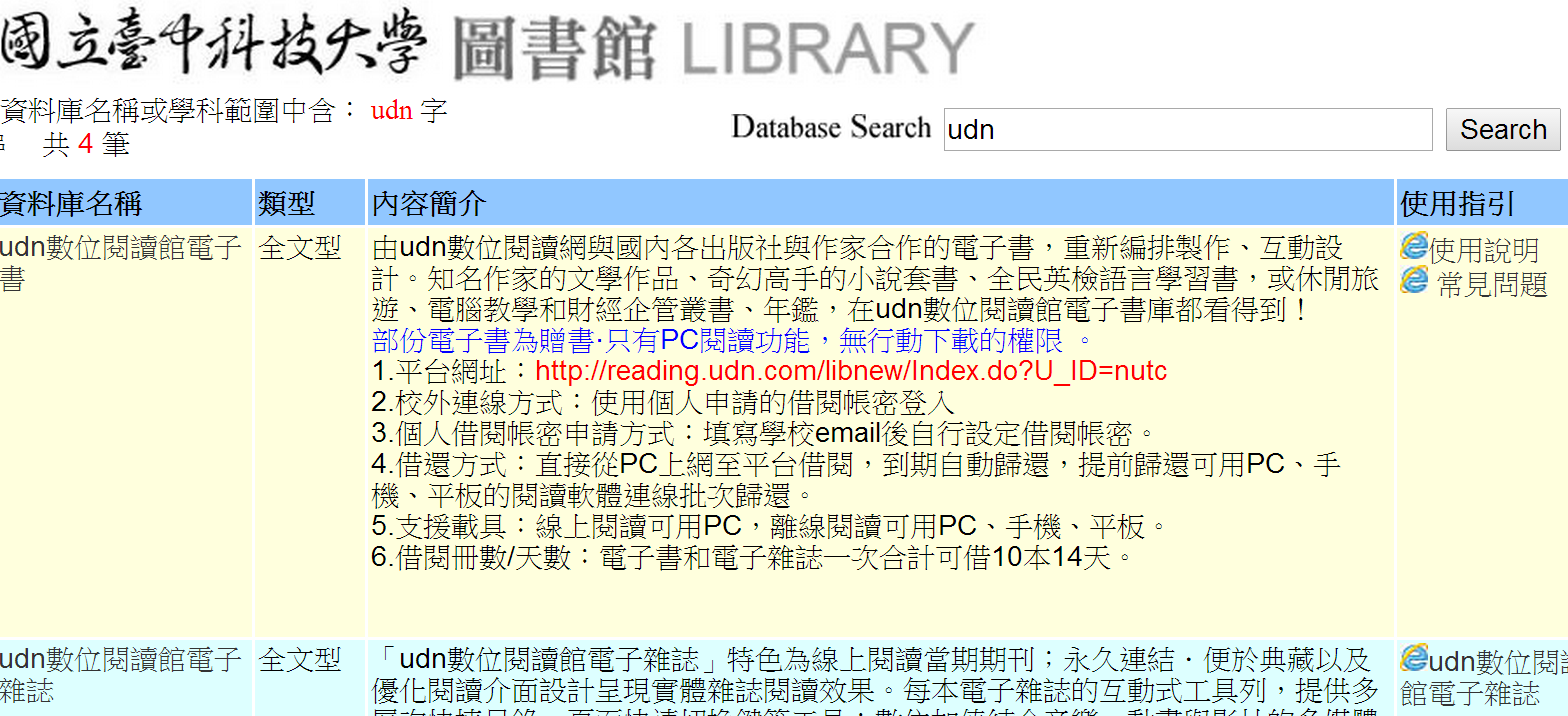 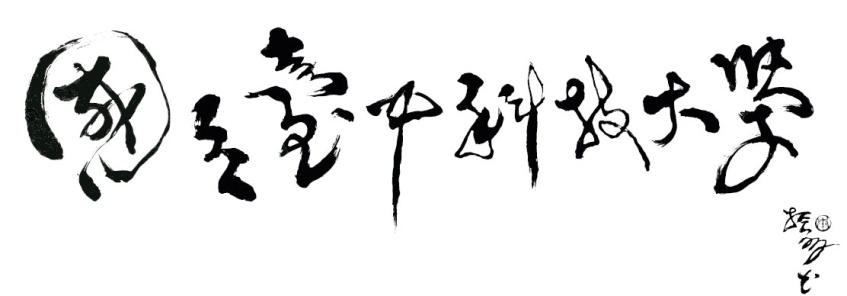 4
校內線上閱讀(電腦版)
Step3：點選下載閱讀軟體
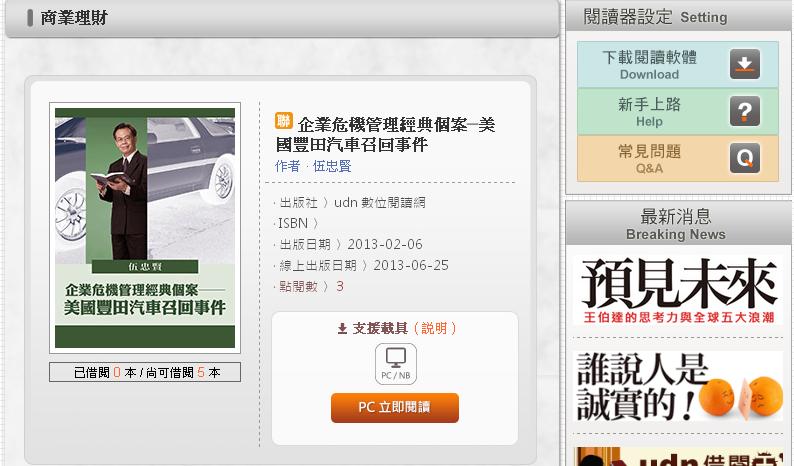 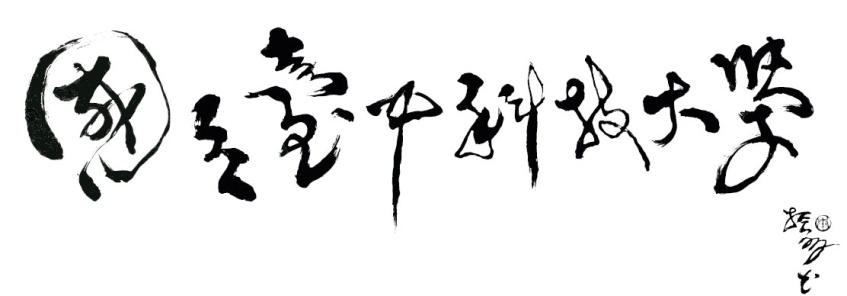 5
校內線上閱讀(電腦版)
Step4：選擇PC/NB版本進行安裝





注意：
「PC立即閱讀」的功能針對IE 8.0以上瀏覽器設計，若使用IE 8.0以下、Firefox或Chrome等其他瀏覽器，才需再另外安裝PC/NB版本的閱讀軟體。
安裝成功後，點選「PC立即閱讀」可立即閱讀，電腦程式中並沒有udn閱讀軟體供您開啟使用。
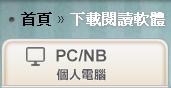 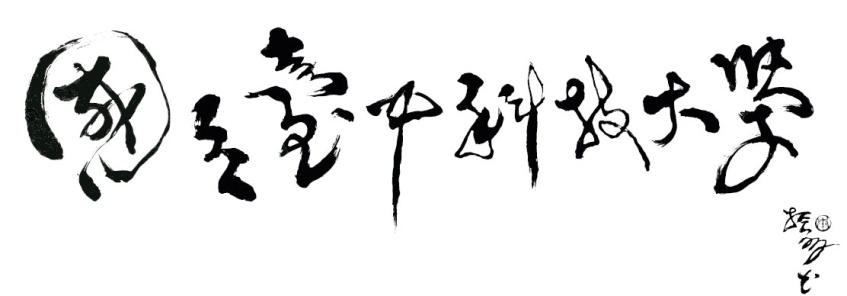 6
校內線上閱讀(電腦版)
Step5：安裝完後即可點選「PC立即閱讀」進行線上閱讀
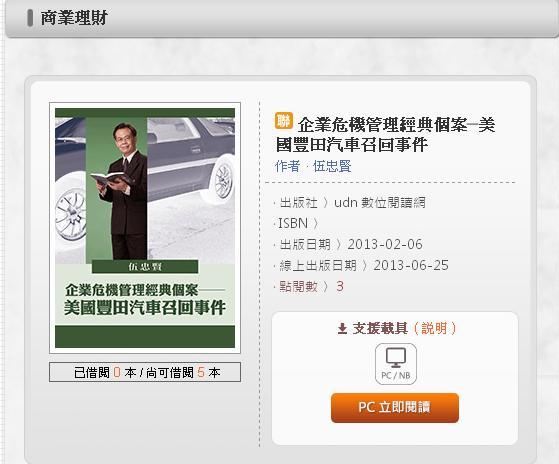 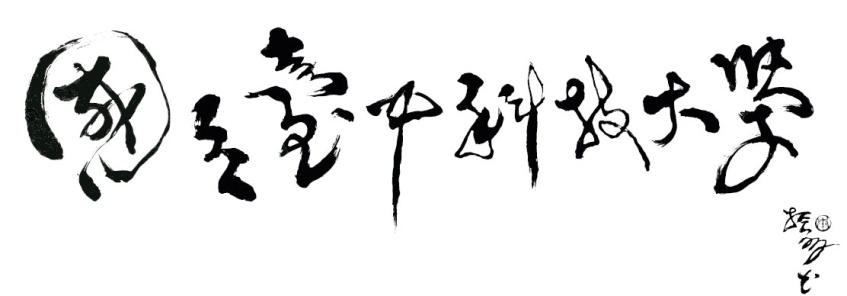 7
校外線上閱讀(電腦版)
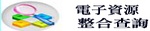 Step1：至圖書館首頁點選
小知識：因該電子書限定要在校內IP範圍使用(由此登入，校外IP可自動轉為校內IP，就不用再另外設校外連線!)
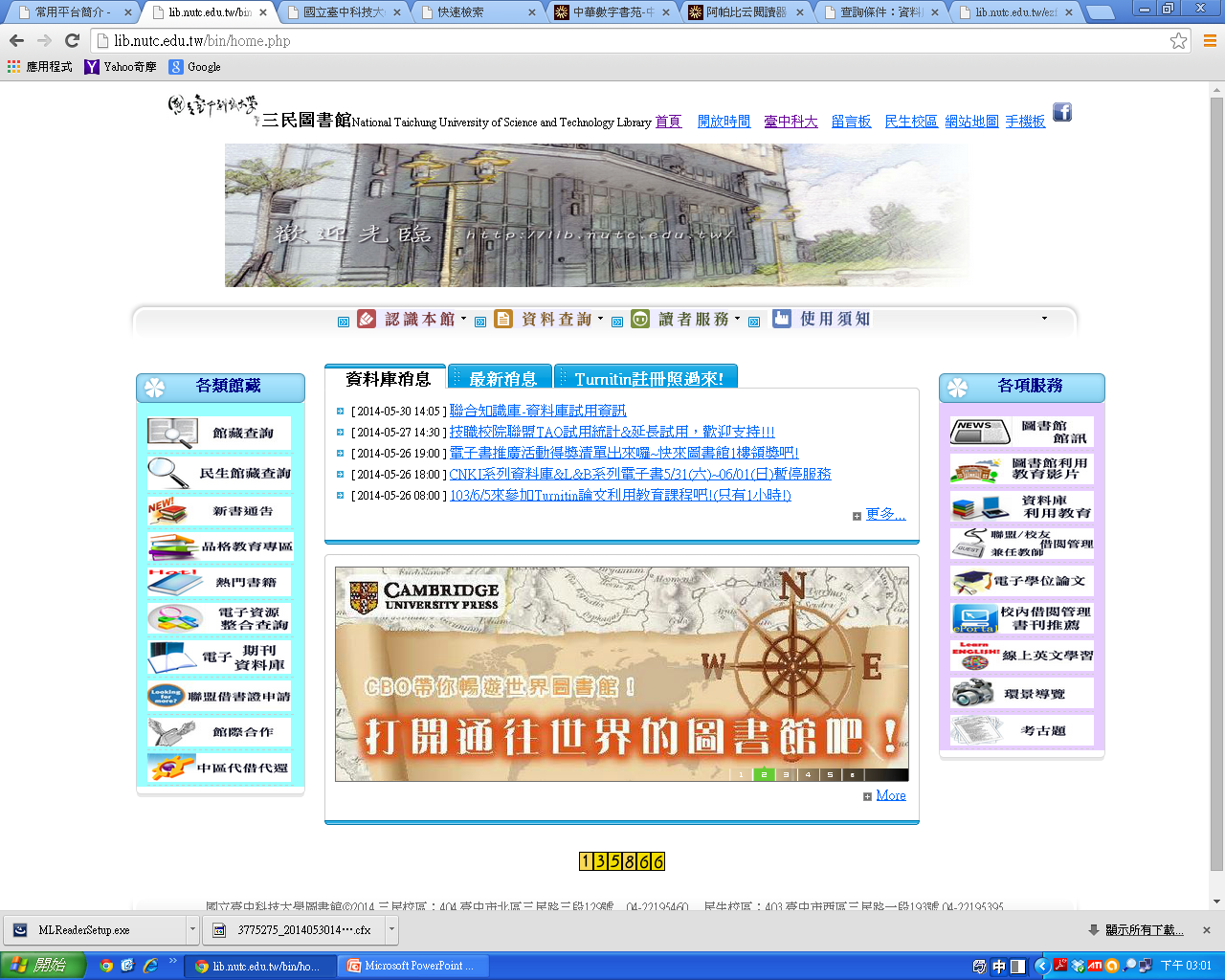 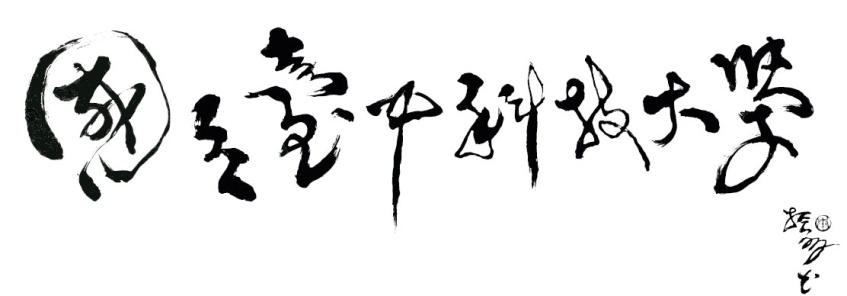 8
校外線上閱讀(電腦版)
Step2：登入E-portal帳號及密碼
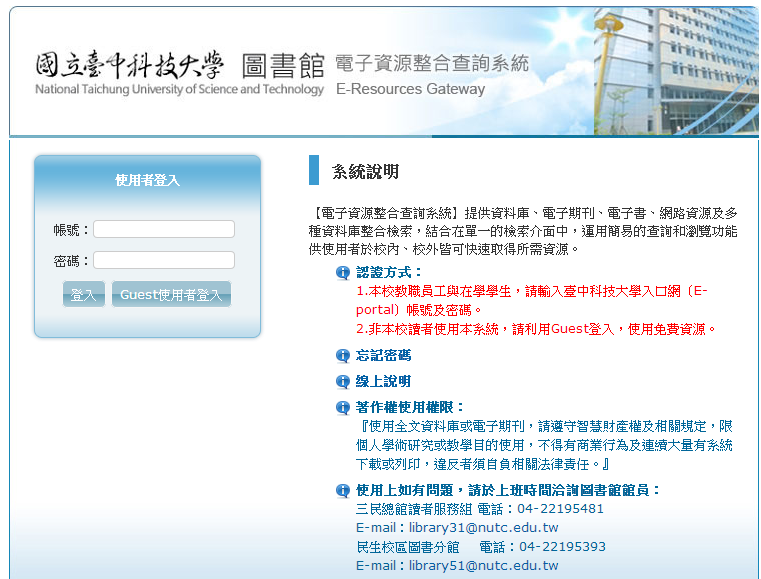 E-portal帳號
E-Portal密碼
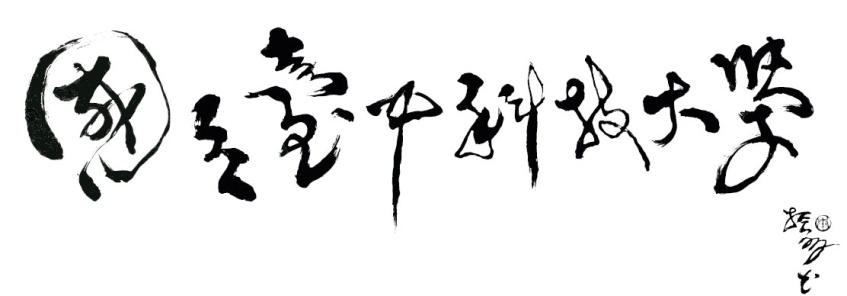 9
校外線上閱讀(電腦版)
Step2：點選「資料庫」搜尋「udn」






Step3：點選進入「udn數位閱讀館電子書」
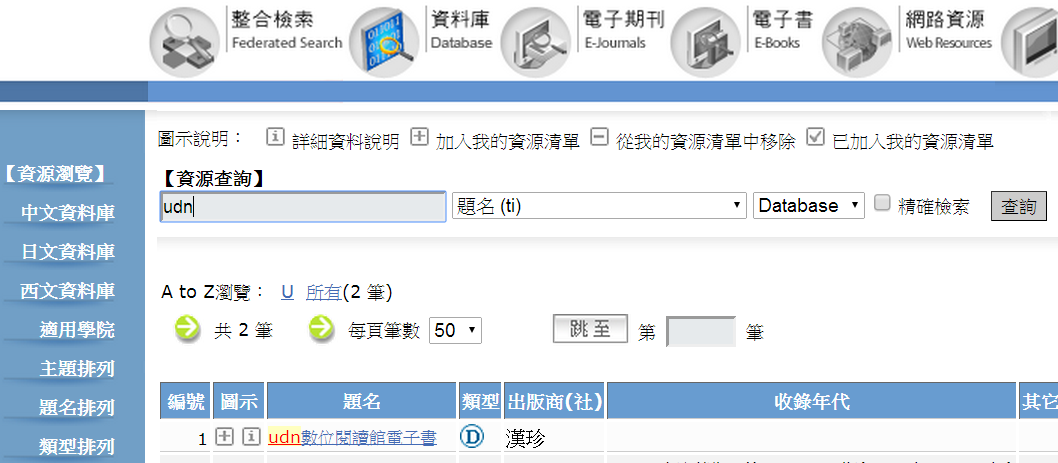 1
2
3
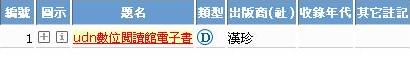 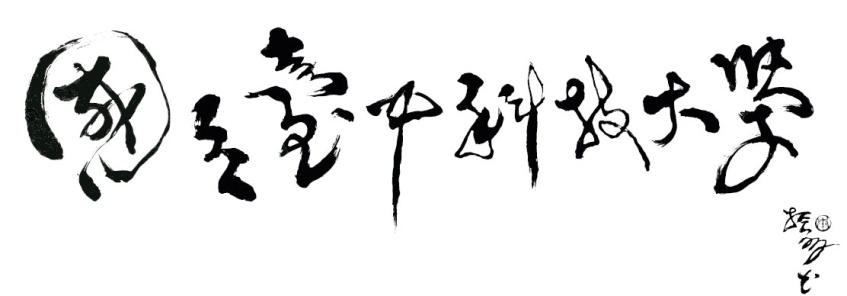 10
校外線上閱讀(電腦版)
Step3：進入後即可查詢圖書及PC閱讀(須先下載閱讀軟體，請參考5至7頁)
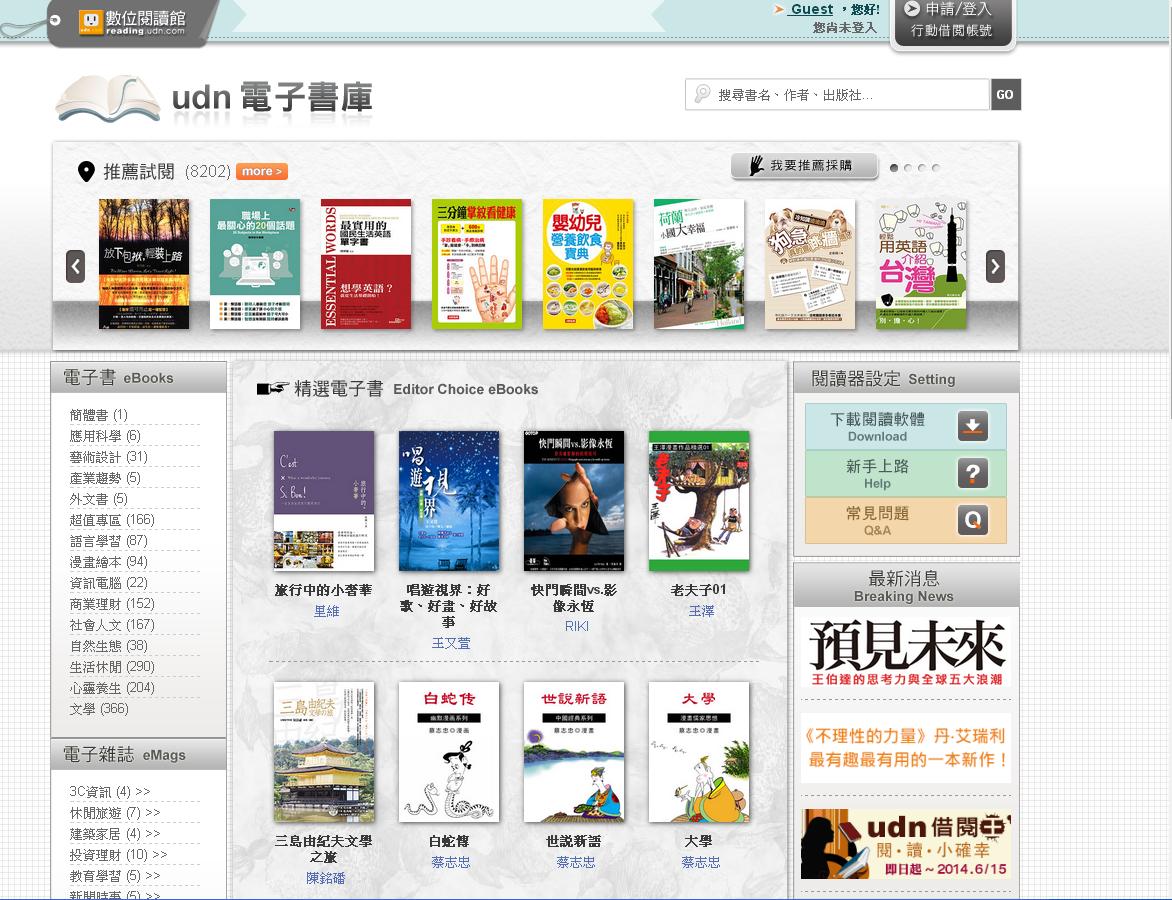 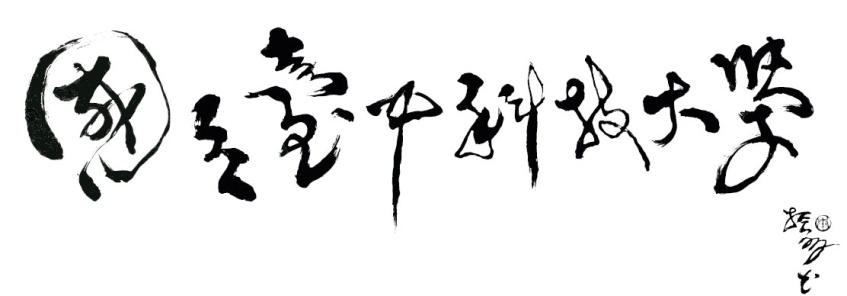 11
行動借閱帳號申請/使用
Step1：點選電子書首頁右上角「申請/登入行動借閱帳號」申請借閱帳號
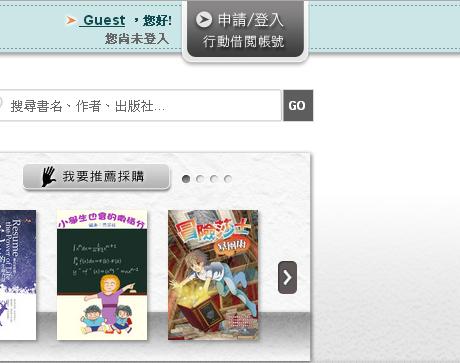 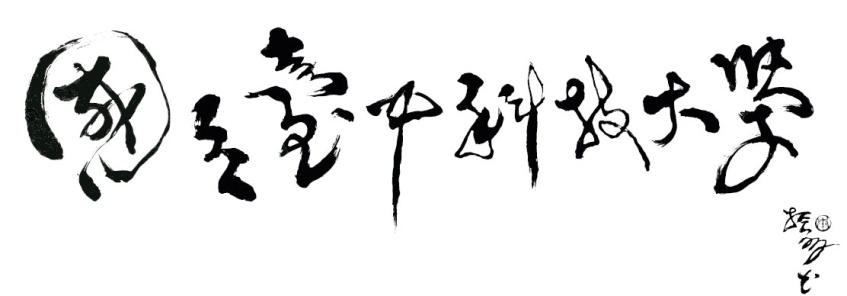 12
行動借閱帳號申請/使用
Step2：自行設定帳號及密碼，但聯絡信箱需用學校信箱填寫
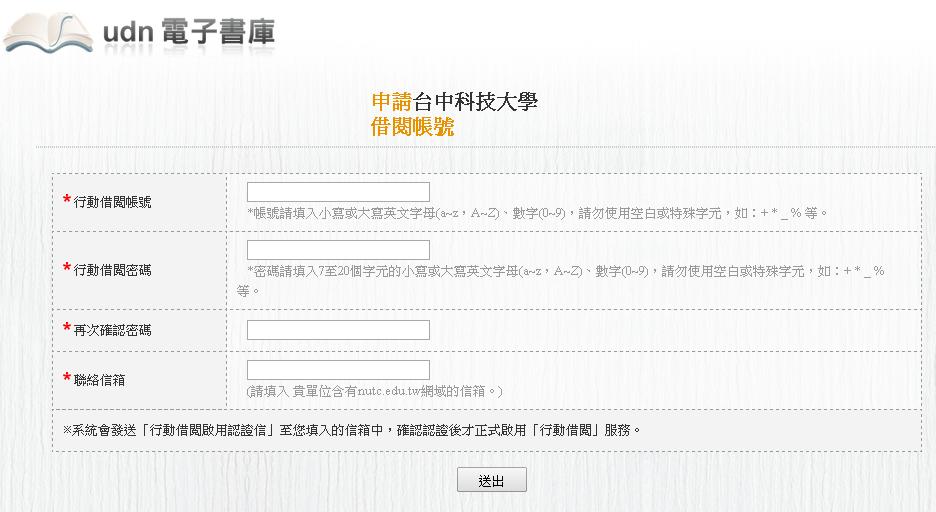 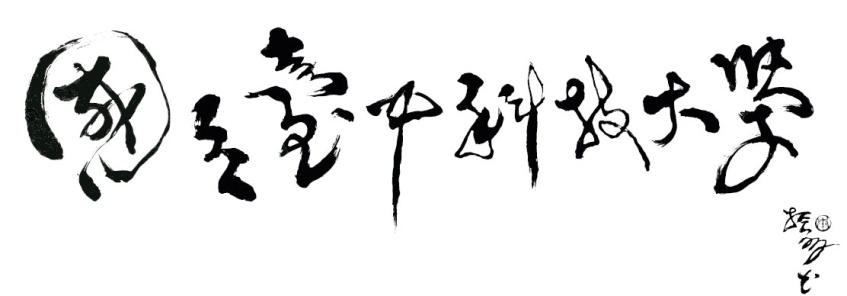 13
行動借閱帳號申請/使用
Step3：完成後至校內信箱收取認證信即完成借閱帳號申請
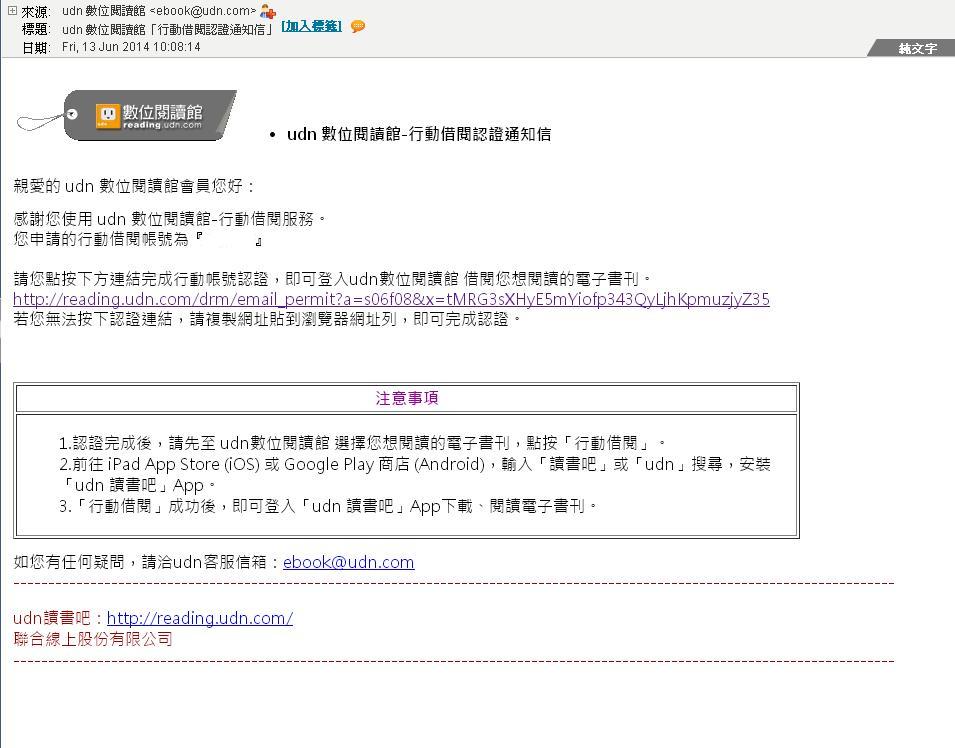 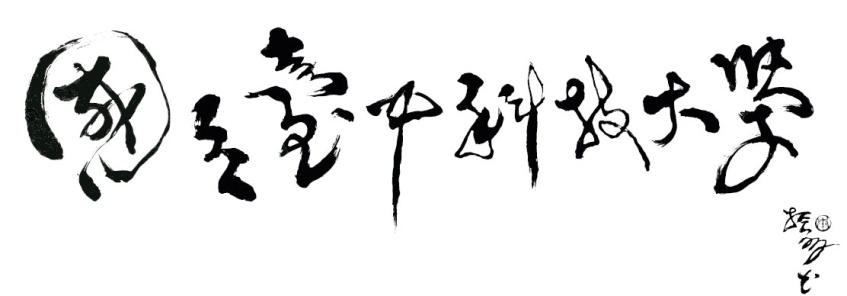 14
行動借閱帳號申請/使用
Step4：申請完成後即可於「udn電子書庫」點選「行動借閱」進行借閱
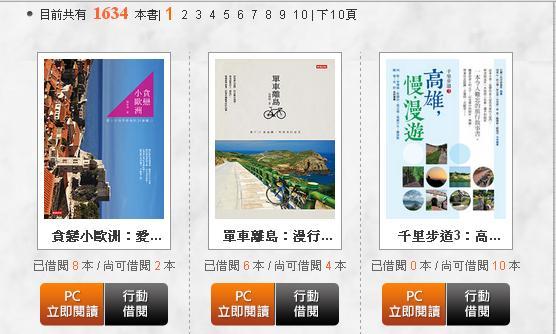 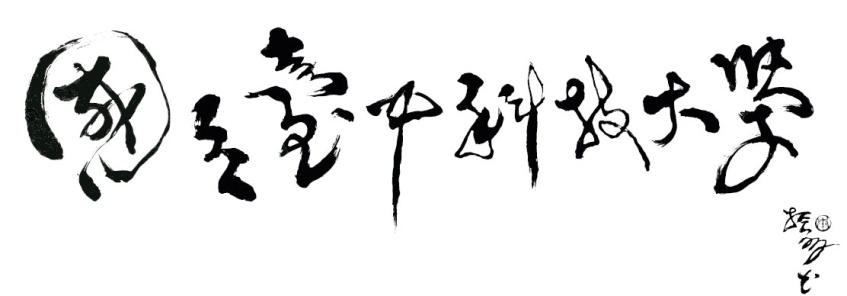 15
行動借閱帳號申請/使用
Step5：借閱成功後會跳出以下視窗並將借閱的電子書下載至「udn讀書吧」APP供讀者離線閱讀
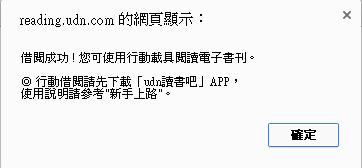 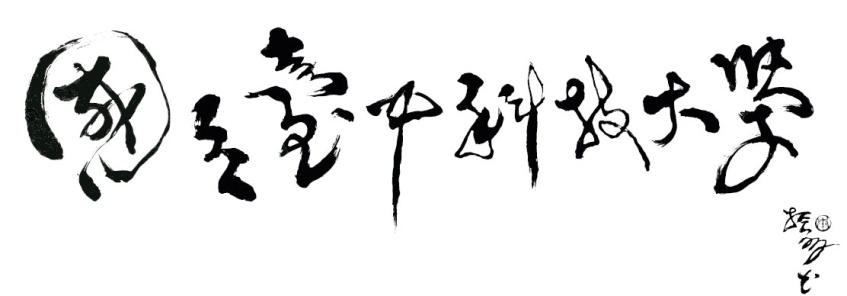 16
行動借閱帳號申請/使用
若該書未顯示「行動借閱」表示本書不可外借
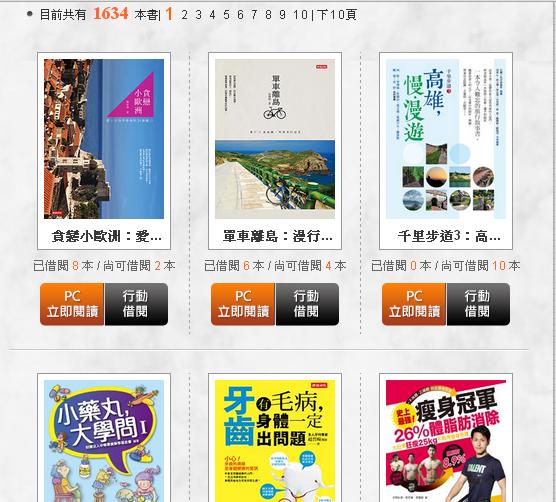 有顯示才能借閱
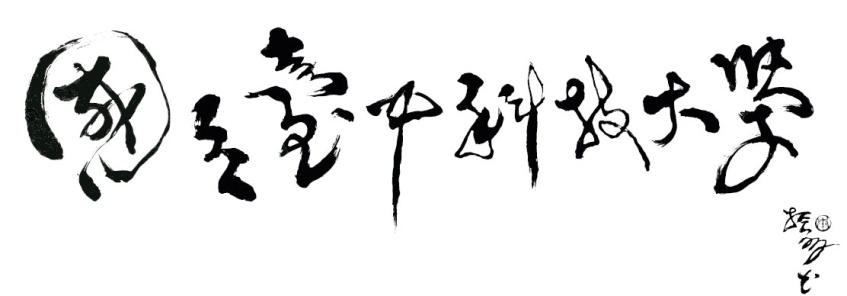 17
預約借閱、續借
Step1：若要借的書已被其他讀者借走，可點選「預約借閱」，成為下一名讀者(以預約時間為先後順序)。
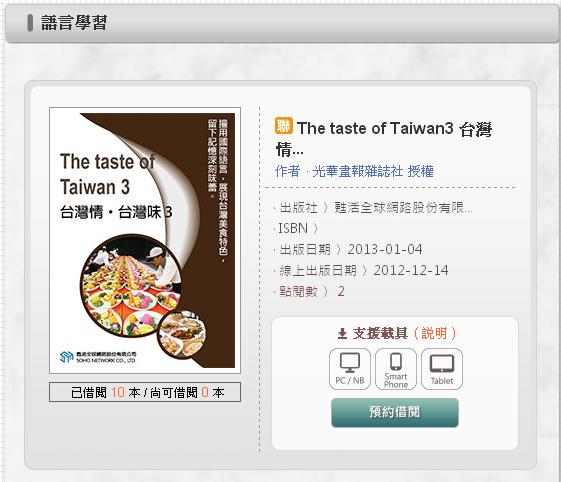 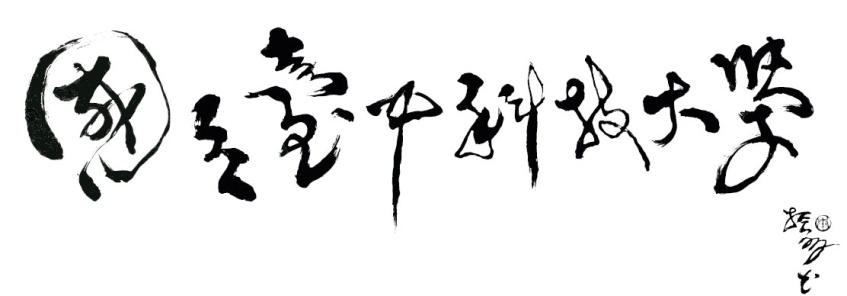 18
預約借閱、續借
讀者可於電子書首頁右上角「個人化服務」中的圖書預約中得知預計預約書可下載日期(書到時系統會自動email通知)，也可取消預約。



借書到期如欲續借時，可於「行動載具借閱清單」直接點按「續借」按鈕進行續借。
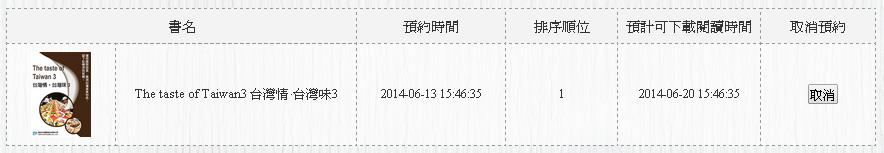 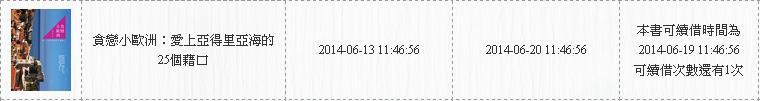 等到期後會出現續借按鈕
19
手機、平板離線閱讀
Step1：依照載具系統分別登入「Google play商店」或「 App Store」，輸入關鍵字「讀書吧」或「udn」搜尋，即可找到「udn讀書吧」應用程式
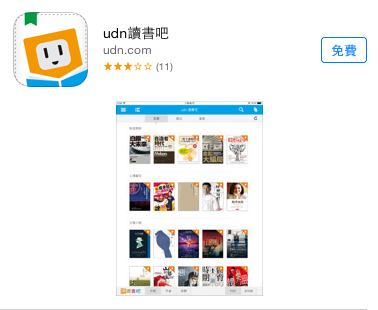 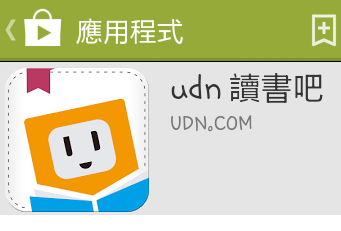 (App Store)
(Google play商店)
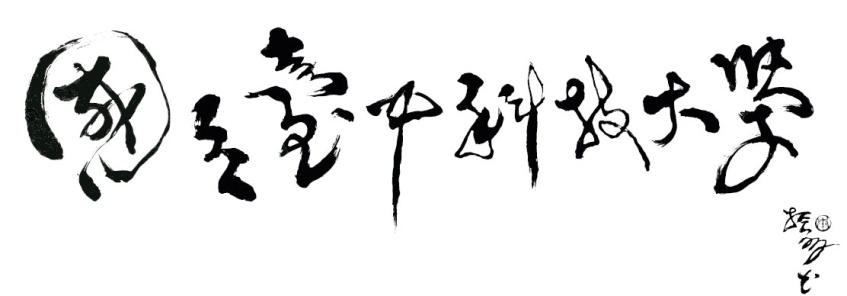 20
手機、平板離線閱讀
Step2：安裝完成後點擊進入讀書吧，並選擇「借閱登入」
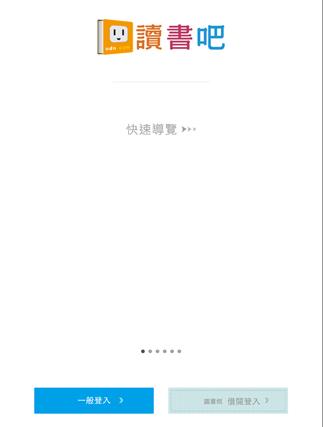 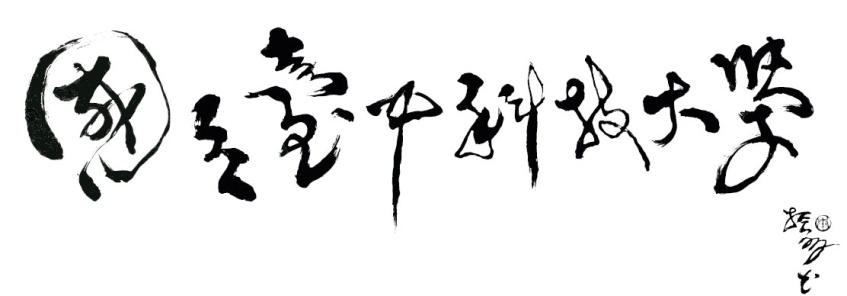 21
手機、平板離線閱讀
Step3：請先「選擇圖書館」，再輸入行動借閱帳號、密碼，登入APP。
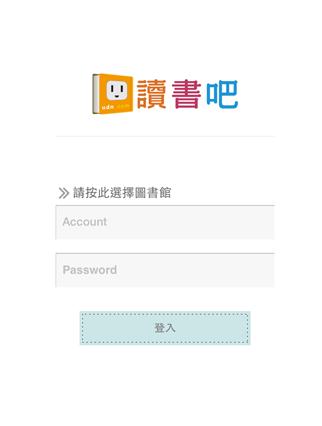 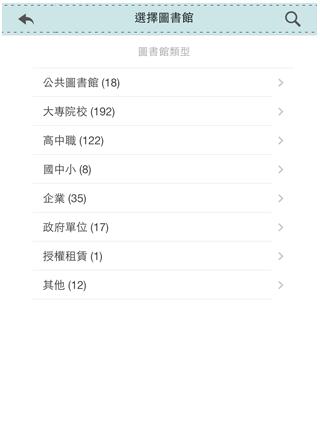 帳號
密碼
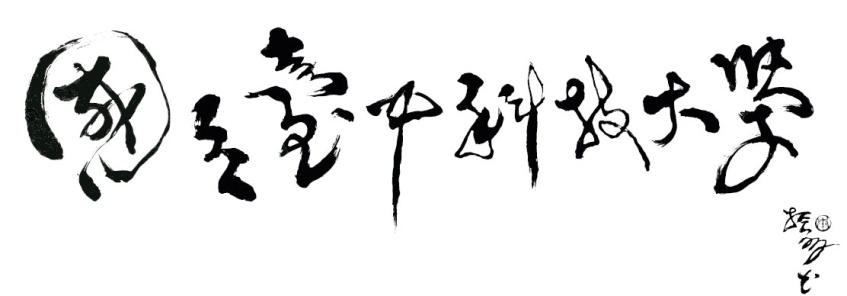 22
手機、平板離線閱讀
Step3：登入後即可使用APP來閱讀已借閱的電子書
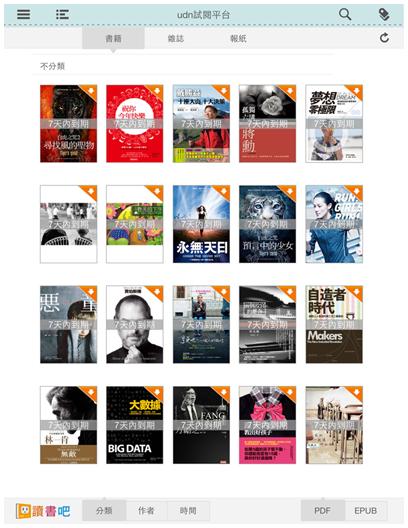 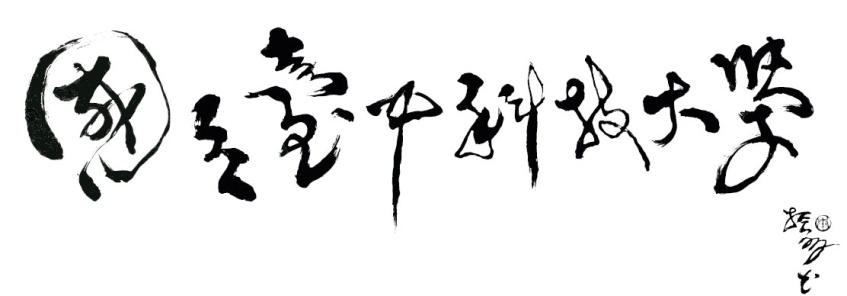 23
借閱規定
校外連線方式：
	使用個人申請的借閱帳密登入

個人借閱帳密申請方式：
	填寫學校email後自行設定借閱帳密。

借閱冊數/天數：
	電子書和電子雜誌同時合計可借10本。借閱天數為7天
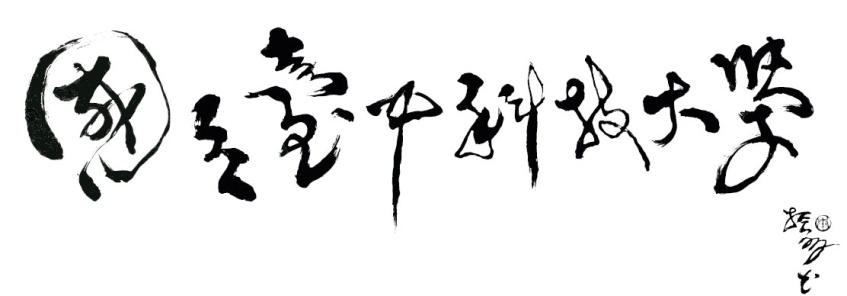 24
謝謝觀賞!!
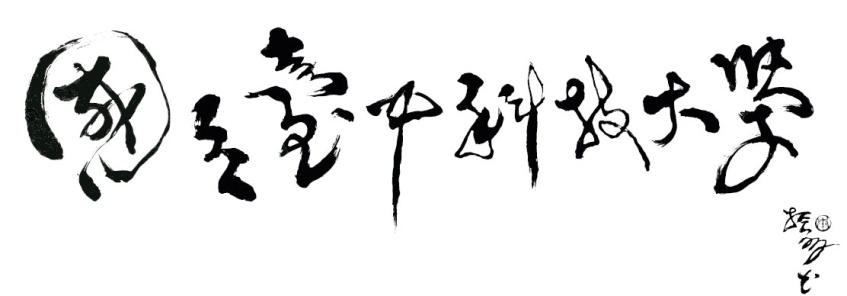 25